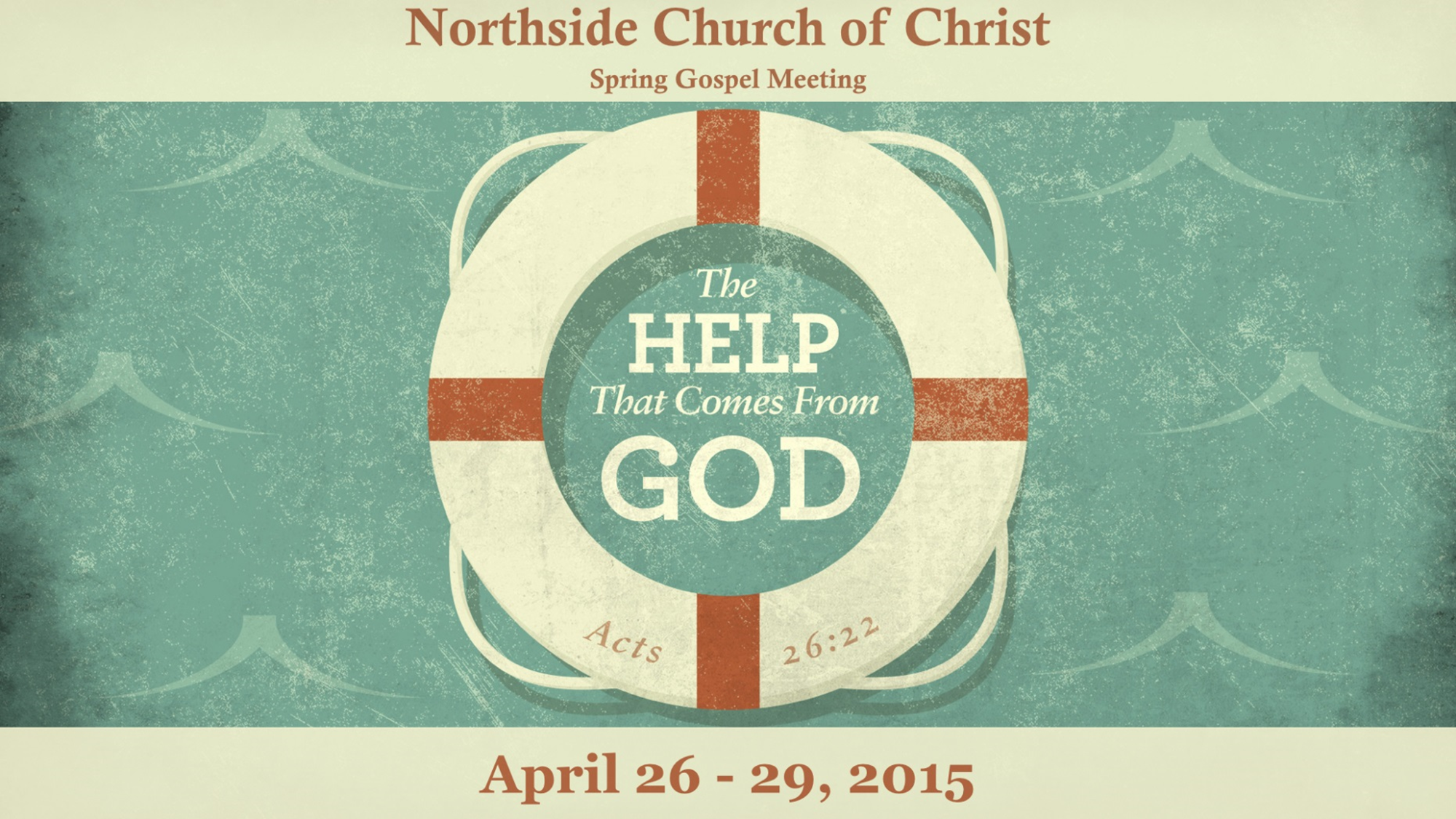 Gospel meeting – October 13-16, 2019with Mark Roberts
Franklin Drive church of Christ  Texarkana, Arkansaswww.txkchurch.com
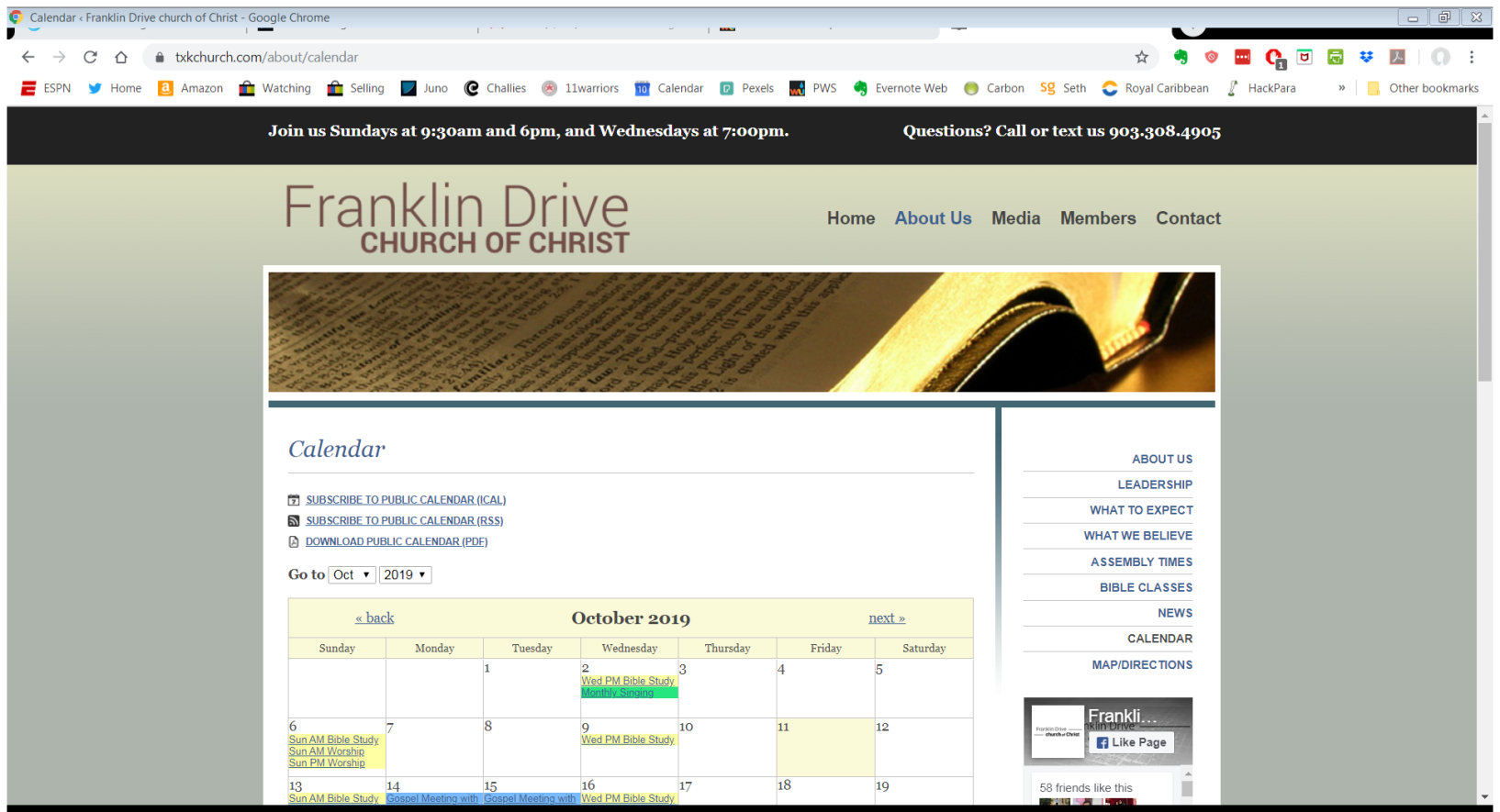 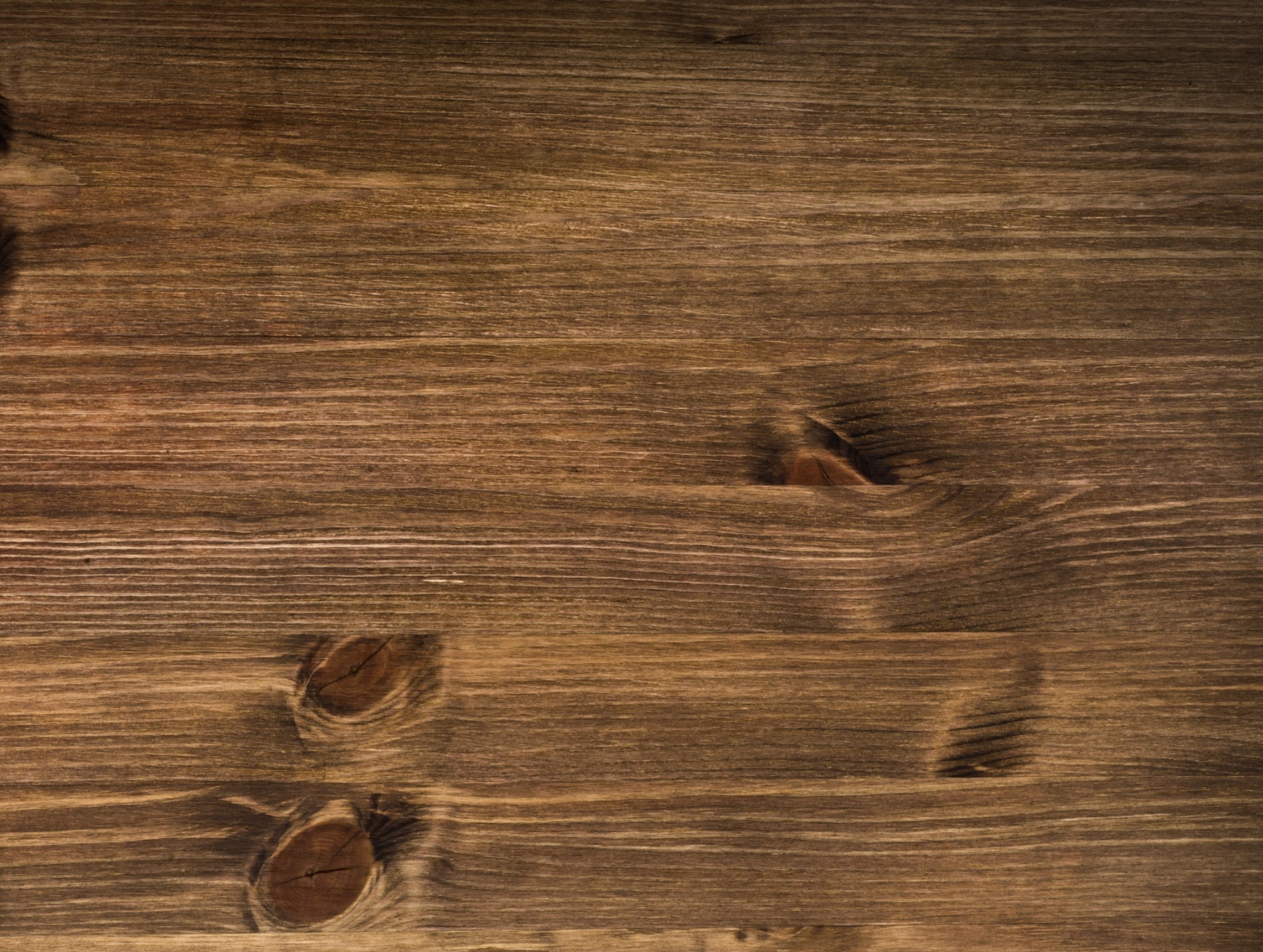 Help! I don’t know Jesus!
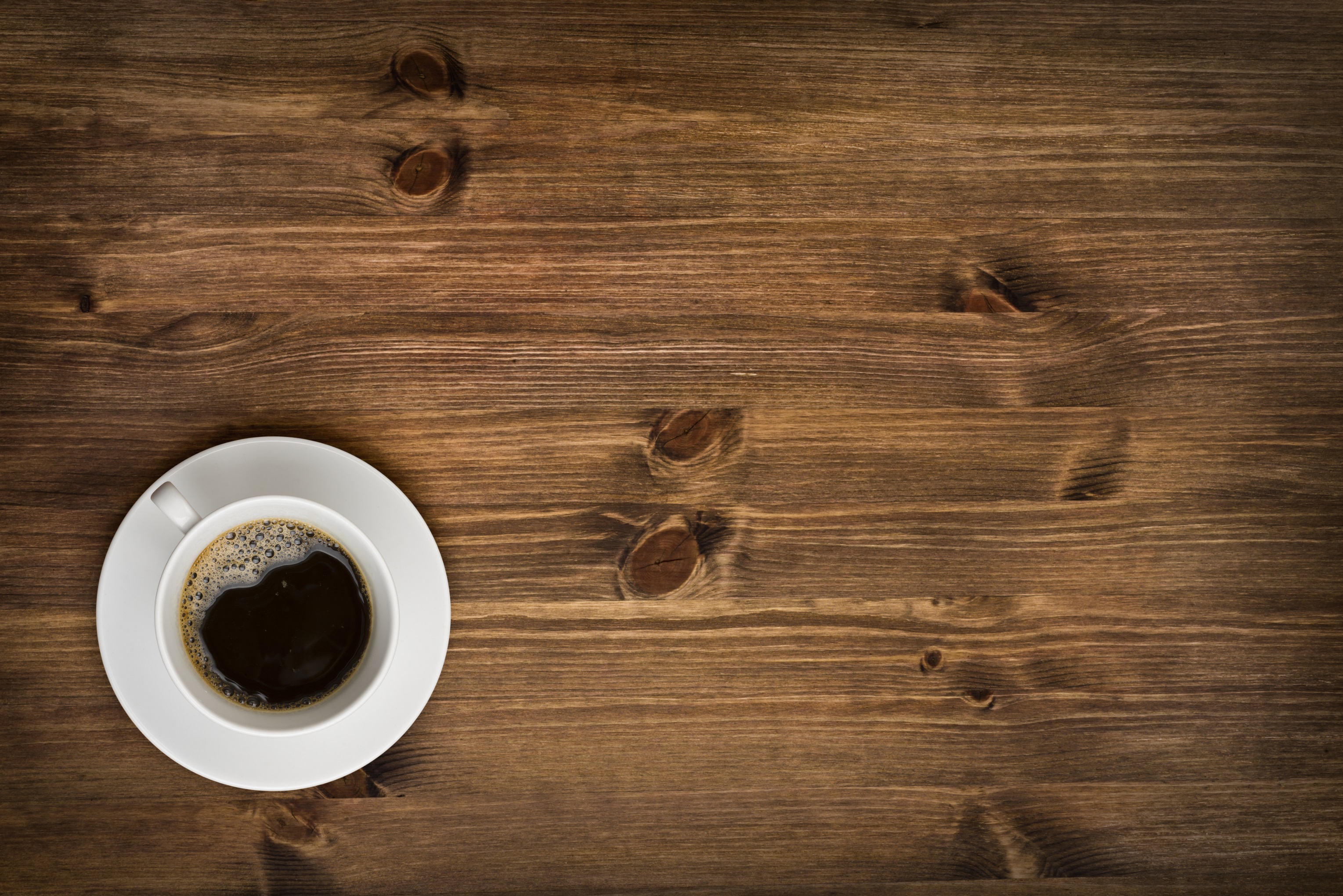 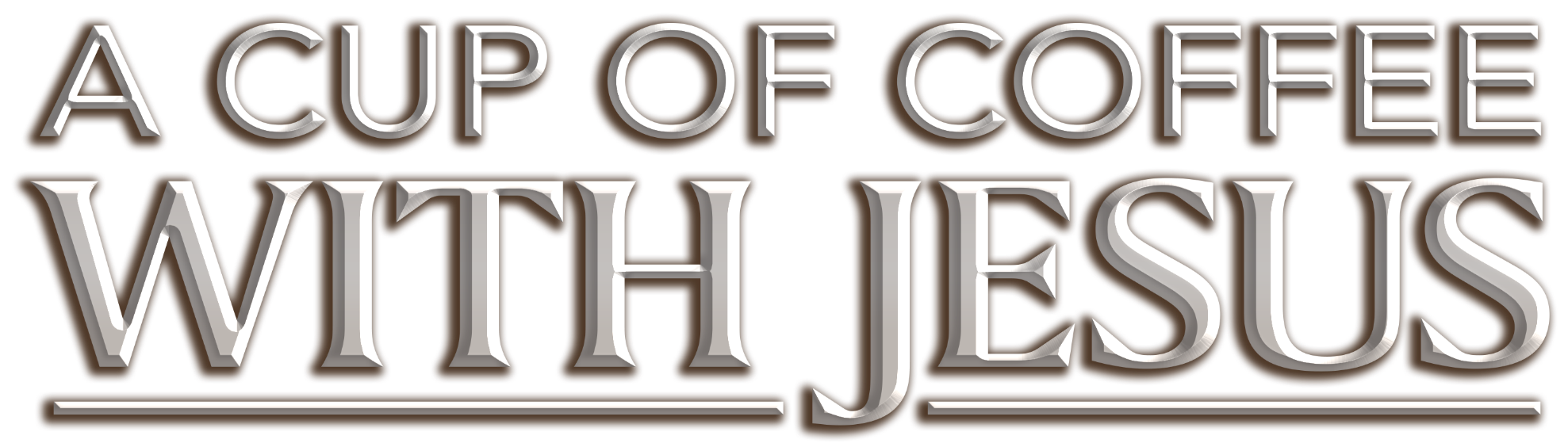 What’s it like to have coffee with Jesus Christ?
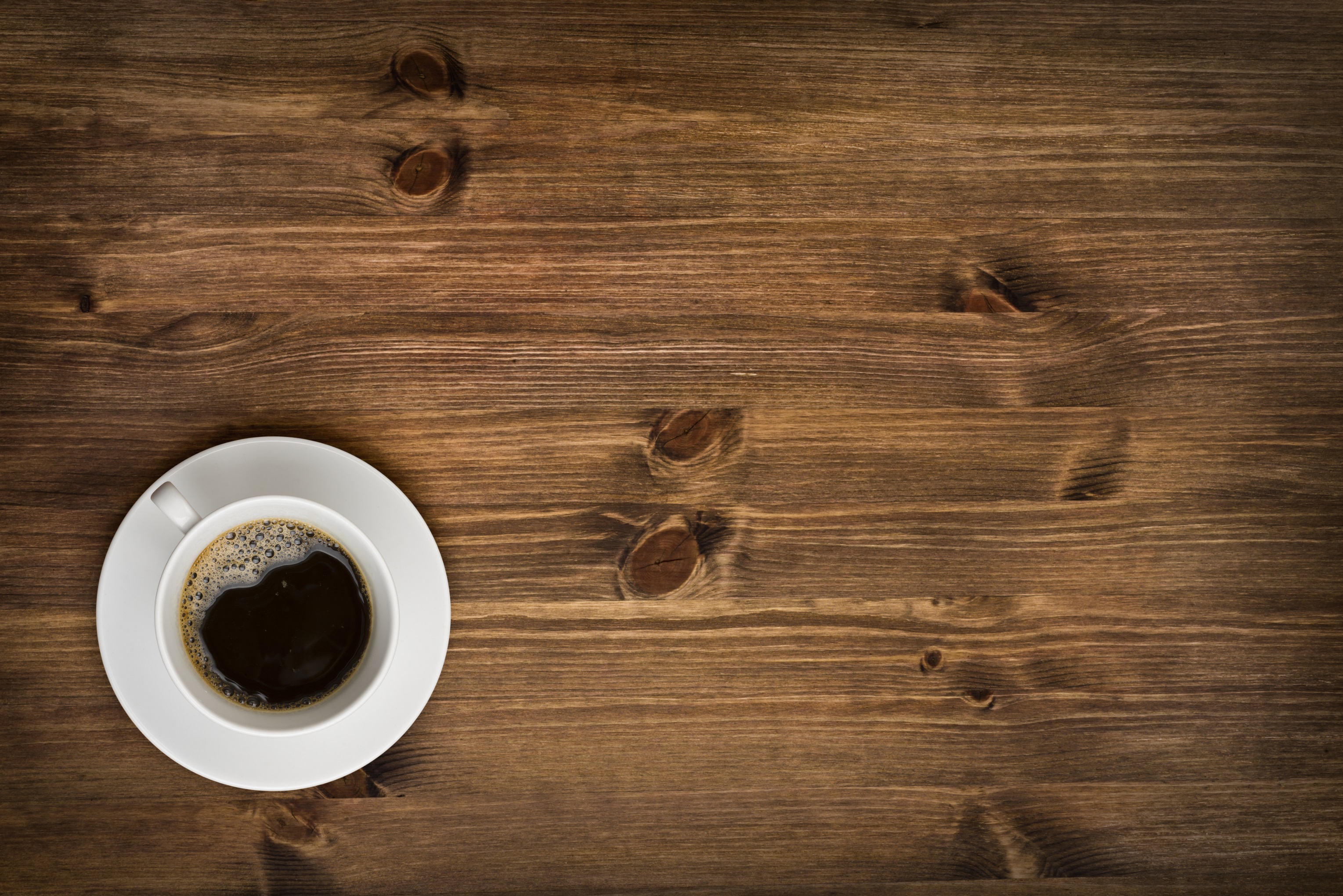 Jesus wants to have coffee with you!
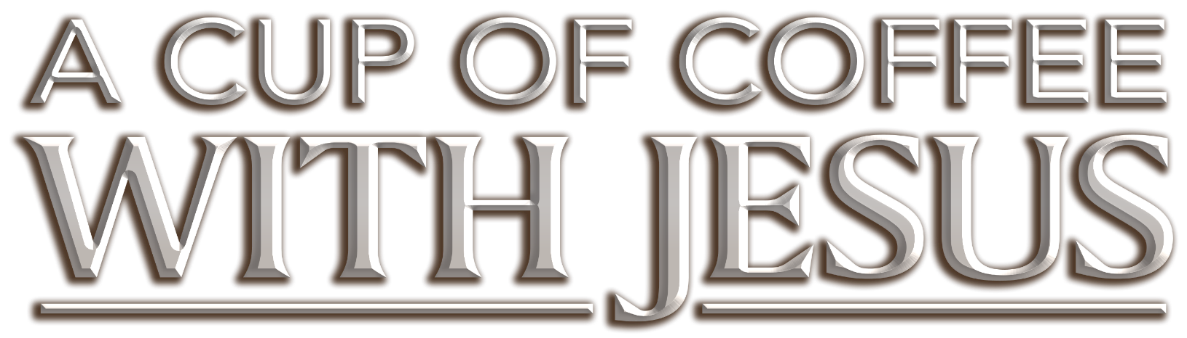 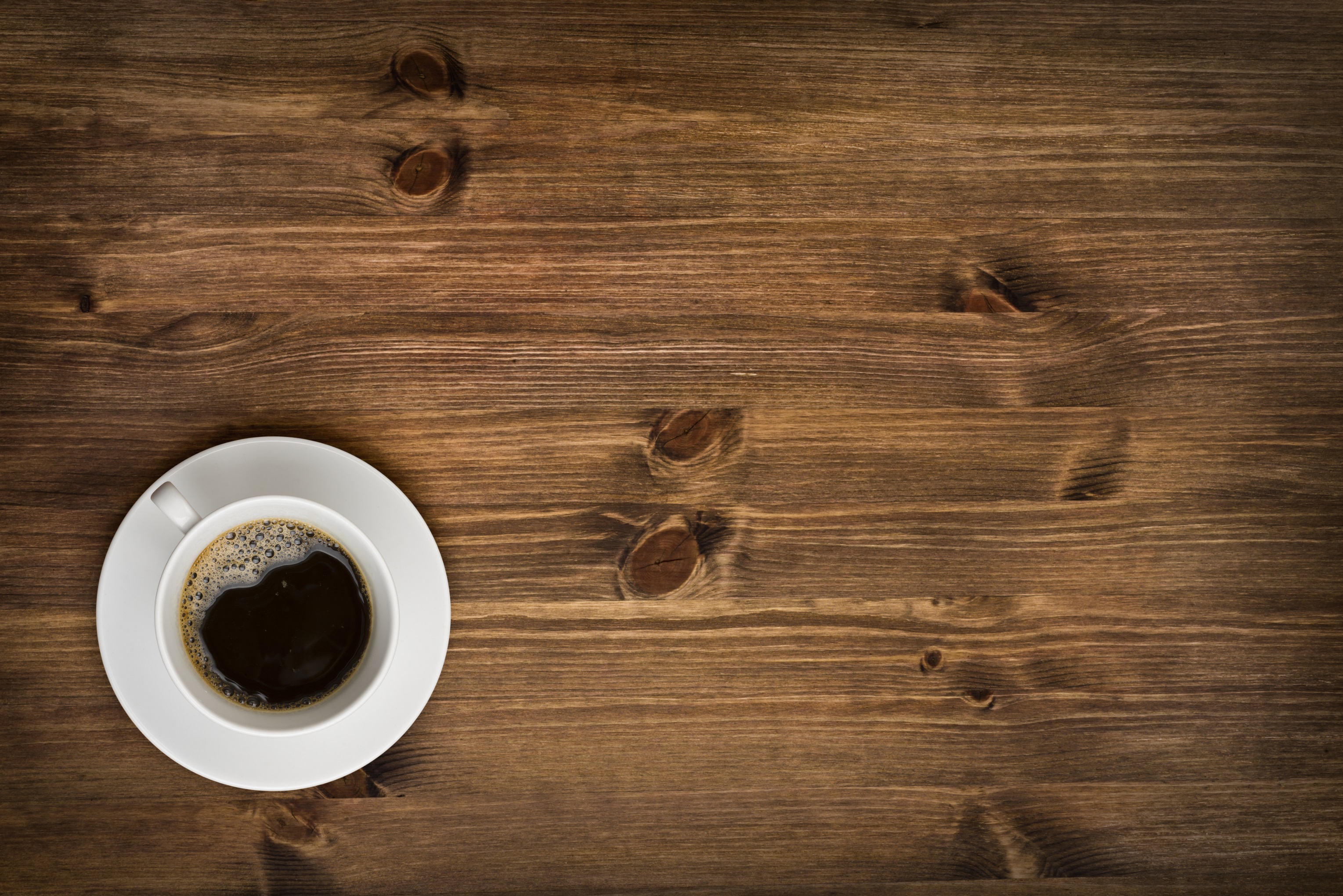 Jesus will set the agenda for the conversation.
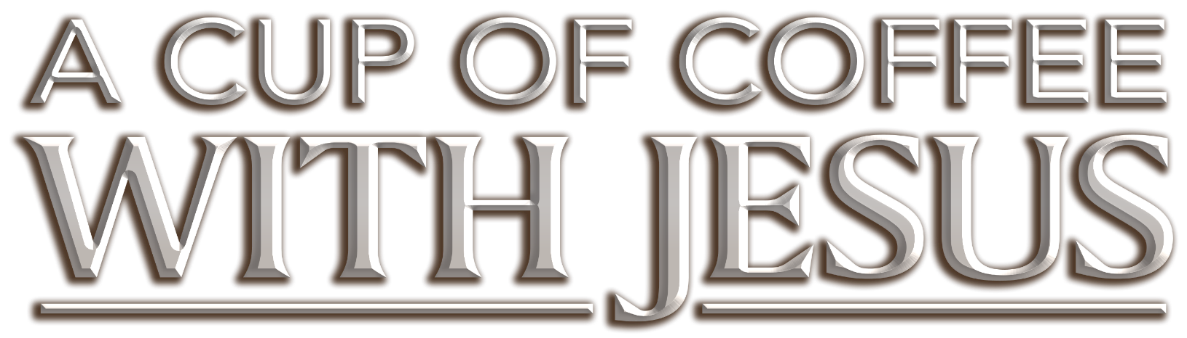 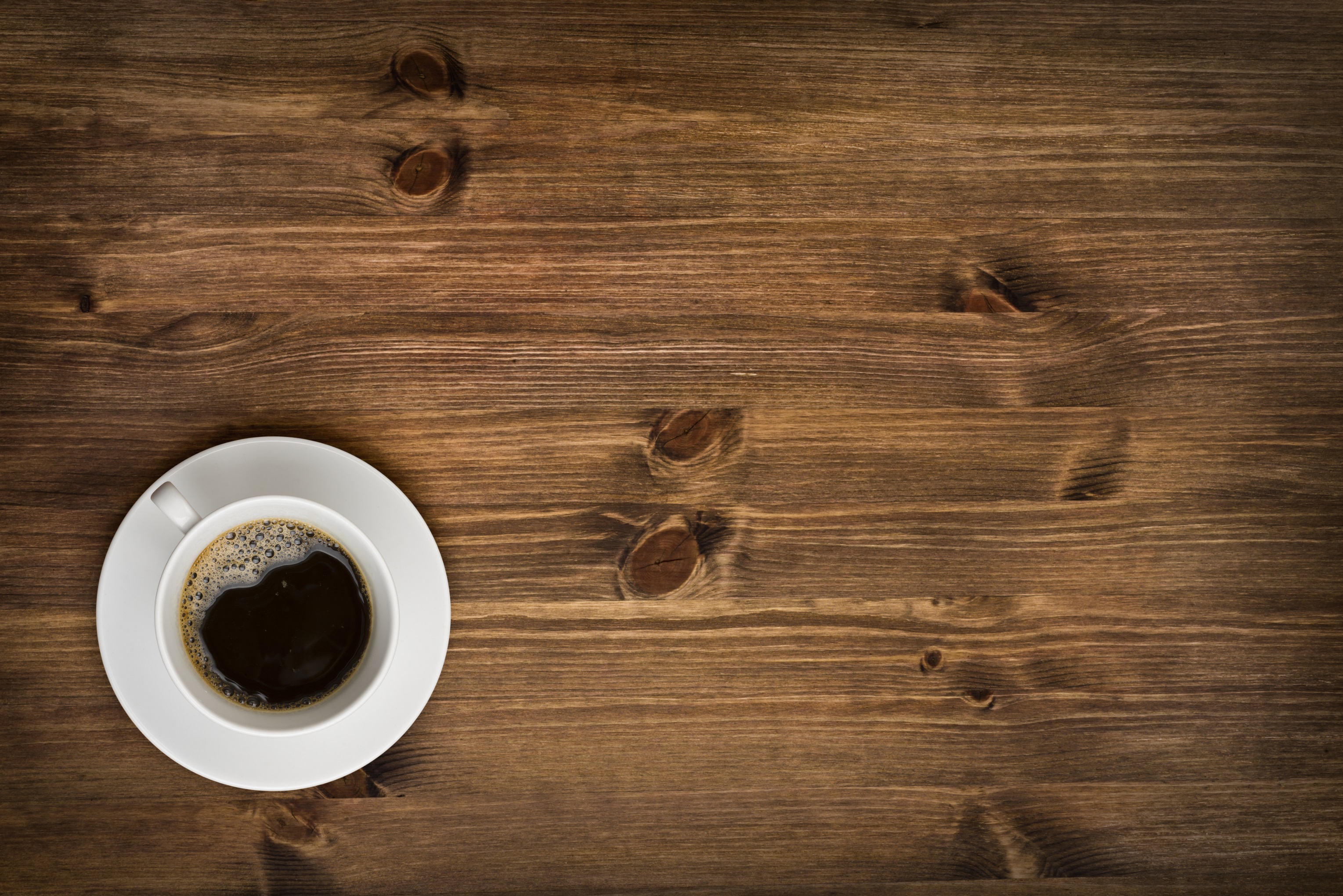 Jesus expects you to engage, to draw conclusions, and to follow Him.
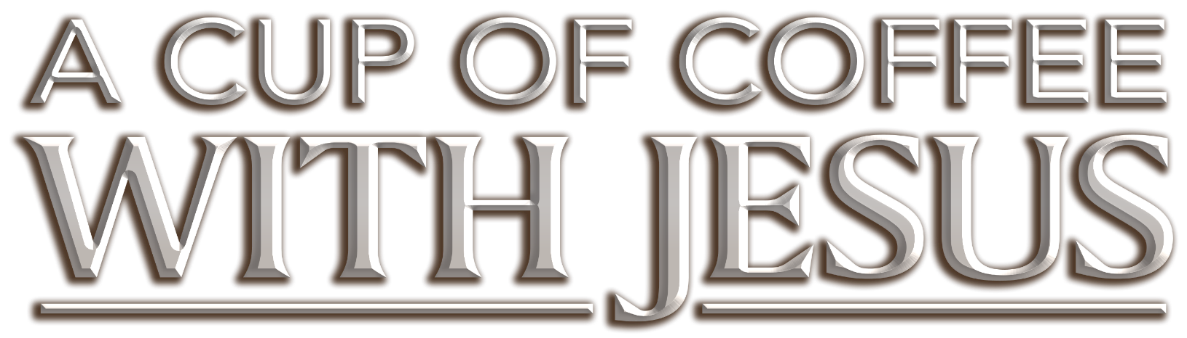 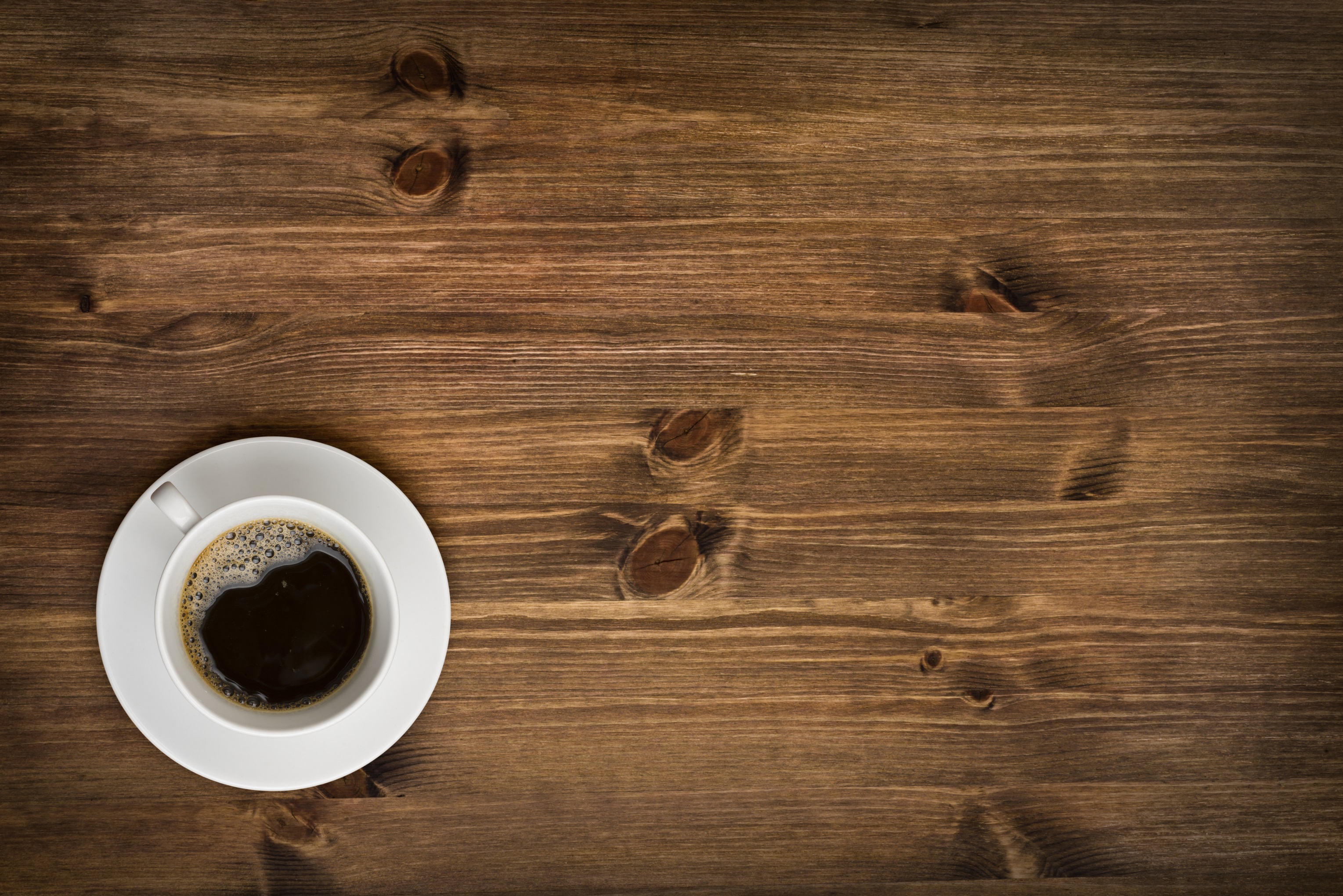 Because Jesus wants to build a relationship with you.
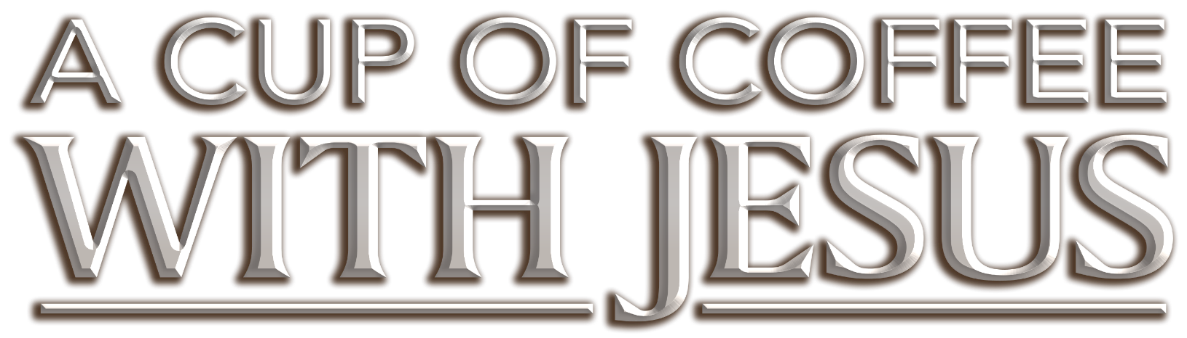 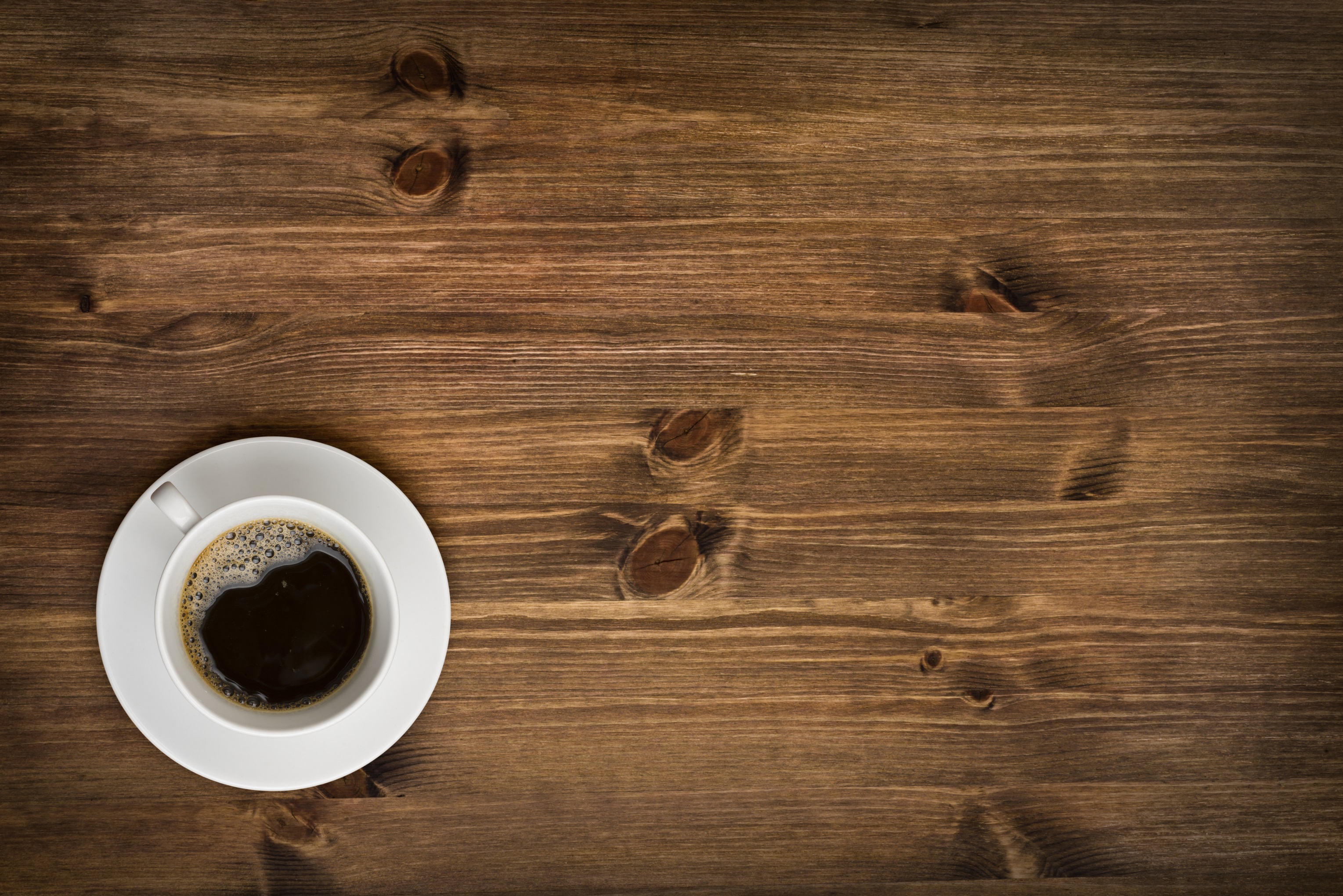 Jesus wants to have coffee with you!
Jesus will set the agenda for the conversation.
Jesus expects you to engage, to draw conclusions and to follow Him.
Because Jesus wants to build a relationship with you.
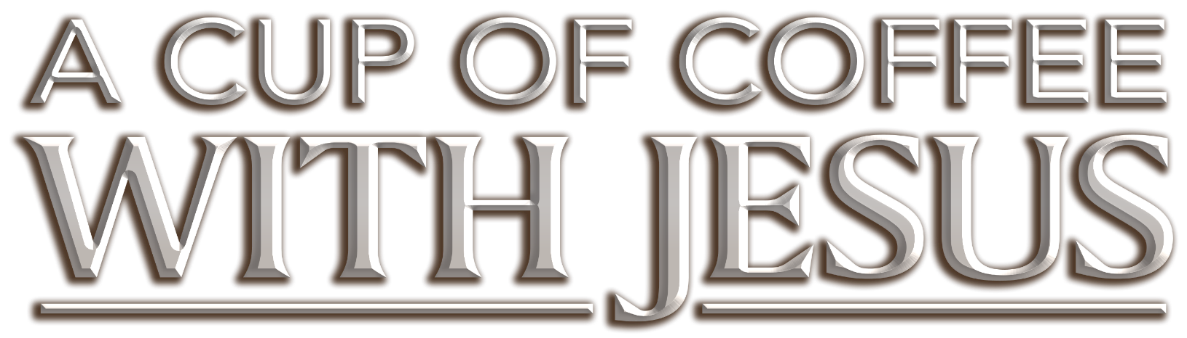